Θέματα Συστημάτων Πολυμέσων
Ενότητα # 5: Βασική Θεωρία Πληροφορίας
Διδάσκων: Γεώργιος Πολύζος
Τμήμα: Μεταπτυχιακό Πρόγραμμα Σπουδών “Επιστήμη των Υπολογιστών”
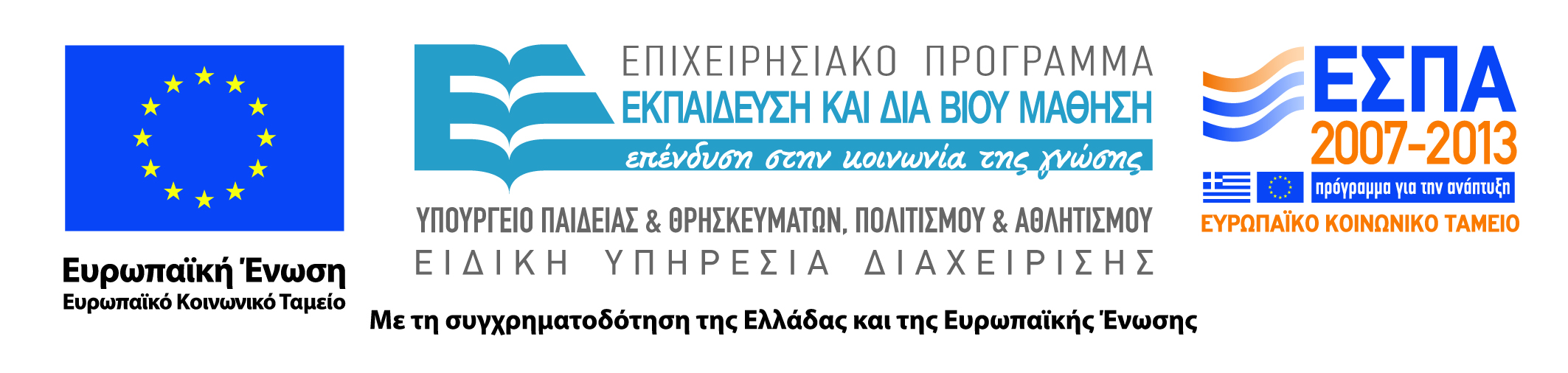 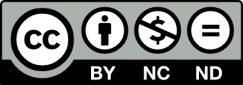 Άδειες χρήσης
Το παρόν εκπαιδευτικό υλικό υπόκειται σε άδειες χρήσης Creative Commons. 
Για εκπαιδευτικό υλικό, όπως εικόνες, που υπόκειται σε άλλου τύπου άδειας χρήσης, η άδεια χρήσης αναφέρεται ρητώς.
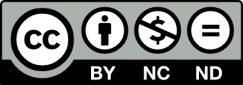 2
Χρηματοδότηση
Το παρόν εκπαιδευτικό υλικό έχει αναπτυχθεί στα πλαίσια του εκπαιδευτικού έργου του διδάσκοντα.
Το έργο «Ανοικτά Ακαδημαϊκά Μαθήματα στο Πανεπιστήμιο Αθηνών» έχει χρηματοδοτήσει μόνο τη αναδιαμόρφωση του εκπαιδευτικού υλικού. 
Το έργο υλοποιείται στο πλαίσιο του Επιχειρησιακού Προγράμματος «Εκπαίδευση και Δια Βίου Μάθηση» και συγχρηματοδοτείται από την Ευρωπαϊκή Ένωση (Ευρωπαϊκό Κοινωνικό Ταμείο) και από εθνικούς πόρους.
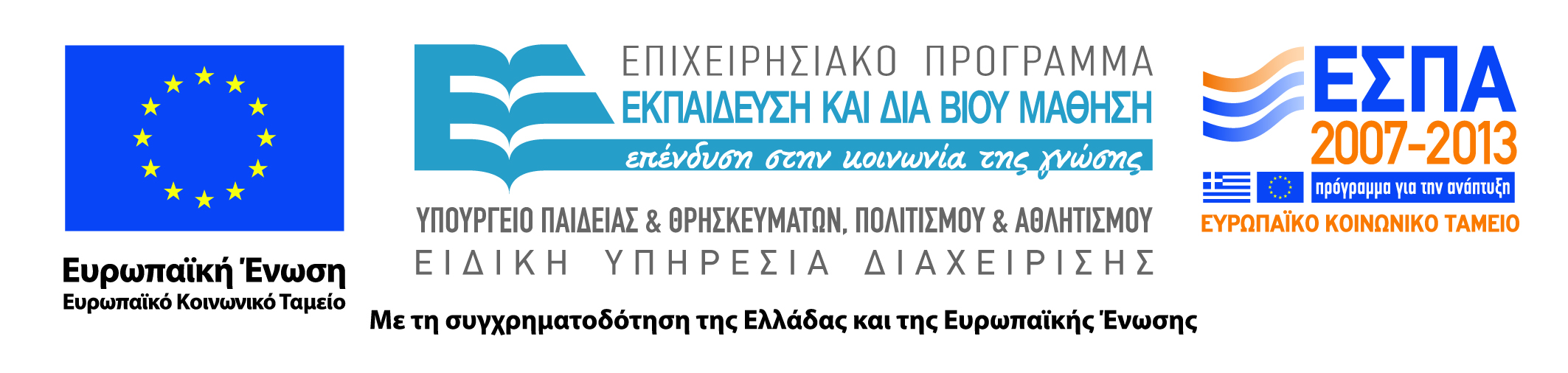 3
Σκοποί  ενότητας
Παρουσίαση του θεωρήματος Shannon 
Κατανόηση της εντροπίας μιας πηγής και τους σκοπούς που εξυπηρετεί
4
Περιεχόμενα ενότητας
Τι είναι θεωρία πληροφορίας
Στοχαστικές πηγές πληροφορίας
Εντροπία πληροφορίας
Εντροπία στοχαστικών πηγών
Θεώρημα κωδικοποίησης πηγής
5
Θεωρία Πληροφορίας
Μάθημα: Θέματα Συστημάτων Πολυμέσων 
Ενότητα # 5: Βασική Θεωρία Πληροφορίας 
Διδάσκων: Γεώργιος K. Πολύζος 
Τμήμα: Μεταπτυχιακό Πρόγραμμα Σπουδών “Επιστήμη των Υπολογιστών”
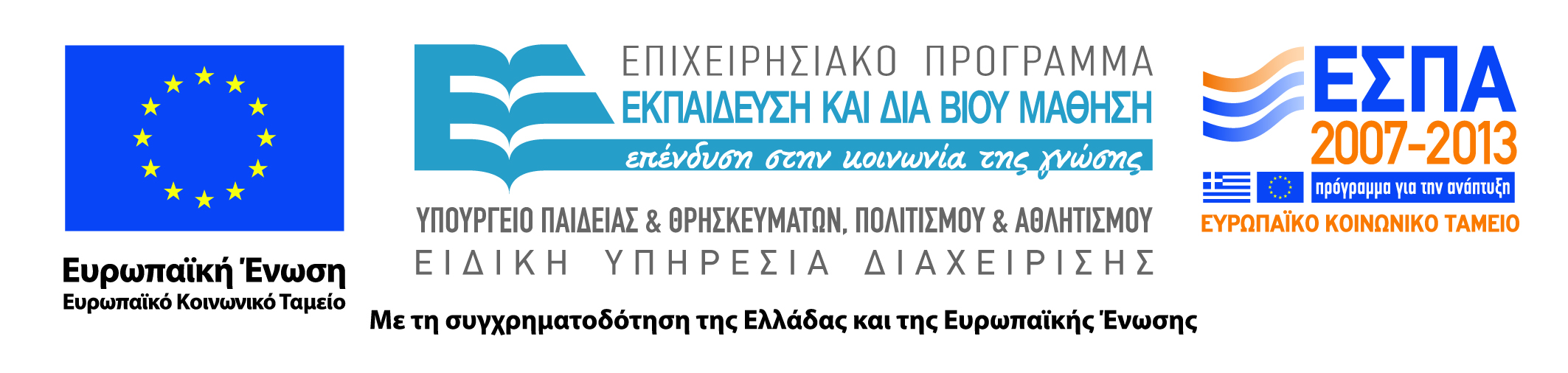 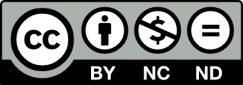 Θεωρία πληροφορίας κατά Shannon
Claude Shannon: Η μαθηματική θεωρία της επικοινωνίας
”Α mathematical theory of communication”, Bell System Technical Journal, 1948
Αναφέρεται και ως ”Shannon-Waver”, μιας και την ειδική δημοσίευση προλογίζει ο Weaver.
7
Ρητά για τον Shannon
Τι είναι πληροφορία; Αποφεύγοντας ερωτήματα σχετικά με το νόημα, ο Shannon έδειξε πως είναι μετρήσιμη ποσότητα.
Σήμερα η διορατικότητα του Shannon βοήθησε στον εικονικό σχηματισμό όλων των συστημάτων που αποθηκεύουν, επεξεργάζονται ή ανταλλάσουν ψηφιακή πληροφορία, από τα CDs σε υπολογιστές έως αναμεταδότες σε διαστημικούς σταθμούς.
Η θεωρία πληροφορίας έχει ξεπεράσει τα όρια των επικοινωνιών, διεισδύοντας στα πεδία της ψυχολογίας, των οικονομικών, της βιολογίας ακόμα και των τεχνών.
8
Τρoποποίηση αναπαράστασης
πχ. κωδικοποίηση
Κανάλι
Κάθε πηγή πληροφορίας
Πηγή
Τροποποίηση αναπαράστασης για αποστολή
Κανάλι
Αποκωδ/της
καναλιού
Αποκωδ/της
Πηγής
Κωδ/της
Καναλιού
Κωδ/της
Πηγής
Παραλήπτης
Αντιμετόπιση θόρυβου καναλιού
Αποσυμπίεση
Στάδια μετάδοσης πληροφορίας
Κανάλι θεωρήται οτιδήποτε μεταφέρει ή αποθηκεύει πληροφορία, πχ κεραία ράδιο, καλώδιο, CD, ένα κομμάτι χαρτί
9
Κανάλι
Πηγή
Κανάλι
Αποκωδ/της
πηγής
Απκωδ/της
καναλιού
Κωδ/της
καναλιού
Κωδ/της
πηγής
Παραλήπτης
Βασικές οντότητες
H
R
C
C
H: Η πληροφορία της πηγής
R: Ρυθμός από των κωδικοποιητή πηγής.
C: Χωριτικότητα καναλιού
10
Κανάλι
Πηγή
Κανάλι
Αποκωδ/της
πηγής
Απκωδ/της
καναλιού
Κωδ/της
καναλιού
Κωδ/της
πηγής
Παραλήπτης
Βασικά Θεωρήματα
H
R
C
C
Shannon 1: Αποστολή χωρίς σφάλματα μόνο αν R¸H και C¸R.
Shannon 2: Η κωδικοποίηση πηγής και καναλιού βελτιστοποιήται ανεξάρτητα, και δυαδικά σύμβολα μπορούν να είναι ο ενδιάμεσος τύπος. Υπόθεση: Assumption: Αυθαίρετα μεγάλες καθυστερήσης.
11
Στοχαστικές Πηγές
Μάθημα: Θέματα Συστημάτων Πολυμέσων 
Ενότητα # 5: Βασική Θεωρία Πληροφορίας 
Διδάσκων: Γεώργιος K. Πολύζος 
Τμήμα: Μεταπτυχιακό Πρόγραμμα Σπουδών “Επιστήμη των Υπολογιστών”
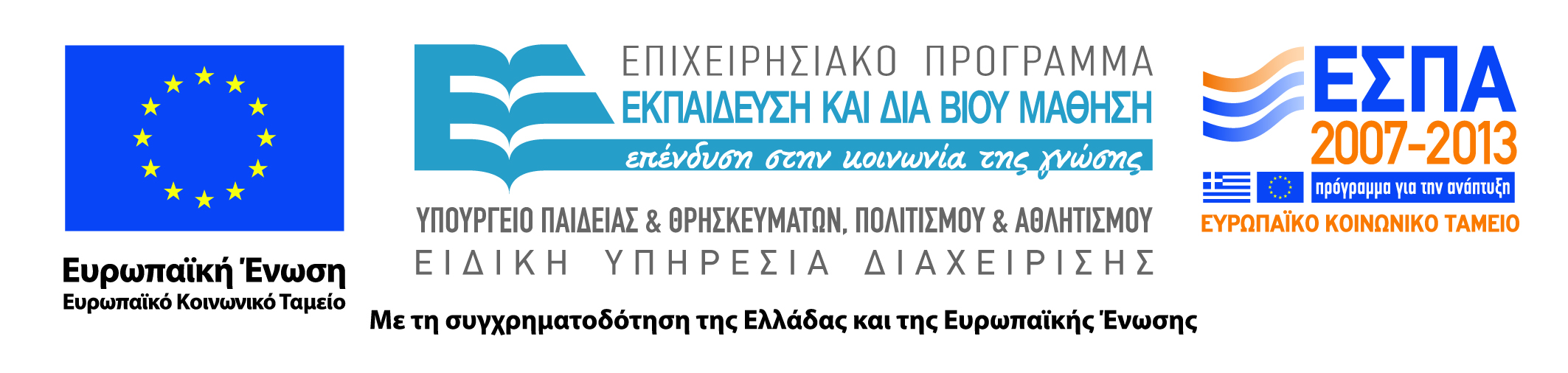 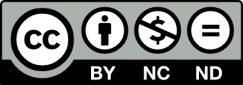 Στοχαστικές Πηγές (1 από 2)
Παραγώμενα σύμβολα πηγής X1, X2, ...
Κάθε σύμβολο παίρνει τιμή από το σύνολο A = (a1, a2, …).
Πχ. Το κείμενο είναι ακολουθία συμβόλων με τιμές στο αλφάβητο A = (a, …, z, A, …, Z, 1, 2, …9, !, ?, …).
Πχ. Μια ψηφιακή ασπρόμαυρη εικόνα είναι ακολουθία συμβόλων στο αλφάβητο A = (0,1) ή A = (0,..,255)
13
Πηγή
X1, X2, …
Στοχαστικές Πηγές (2 από 2)
Μοντέλο: P(X1, X2, …, Xn) θεωρούνται γνωστά για όλους τους συνδυασμούς.
14
Δύο ειδικές περιπτώσεις
Πηγή χωρίς μνήμη
Κάθε σύμβολο είναι ανεξάρτητο του προηγούμενου.
P(X1, X2, …, Xn) = P(X1) Ȼ P(X2) Ȼ … Ȼ P(Xn)
Μαρκοβιανή Πηγή ή Πηγή Markov
Κάθε σύμβολο εξαρτάται από το προηγούμενο.
P(X1, X2, …, Xn) = P(X1)  P(X2|X1) Ȼ P(X3|X2) Ȼ … Ȼ P(Xn|Xn-1)
15
b
0.7
a
0.5
1.0
0.3
c
0.2
0.3
Πηγή Markov (1 από 4)
Ένα σύμβολο εξαρτάται από το προηγούμενο σύμβολο, και η πηγή μοντελοποιείται με διάγραμμα καταστάσεων.
Τριαδική πηγή με 
αφάβητο A = (a, b, c).
16
Πηγή Markov (2 από 4)
Έστω ότι βρισκόμαστε στην κατάσταση a, i.e., Xk = a.
Οι πιθανότητες για το επόμενο σύμβολο είναι:
b
0.7
P(Xk+1 = a | Xk = a) = 0.3P(Xk+1 = b | Xk = a) = 0.7P(Xk+1 = c | Xk = a) = 0
a
0.5
1.0
0.3
c
0.2
0.3
17
b
0.7
P(Xk+2 = a | Xk+1 = b) = 0P(Xk+2 = b | Xk+1 = b) = 0P(Xk+2 = c | Xk+1 = b) = 1
a
0.5
1.0
0.3
c
0.2
0.3
Πηγή Markov (3 από 4)
Αν Xk+1 = b, ξέρουμε ότι Xk+2 θα ισούται με c.
18
Πηγή Markov (4 από 4)
Aν κάθε κατάσταση είναι πιθανή, οι στατικές πιθανότητες (stationary probabilities) των καταστάσεων υπολογίζονται από τις πιθανότητες μετάβασης.
Στατικές πιθανότητες: i = P(Xk = ai)  για κάθε k όταν Xk-1, Xk-2, … δεν δίνονται
Τα μοντέλα Markov αναπαριστούν πηγές με εξαρτήσεις πάνω από ένα βήματα πίσω.
Χρήση διαγράμματος καταστάσεων με πολλά σύμβολα σε κάθε κατάσταση
19
Ανάλυση και σύνθεση
Τα στοχαστικά μοντέλα χρησιμεύουν στην ανάλυση μιας πηγής.
Κατασκευή μοντέλου που αναπαριστά τον κόσμο και ανάλυση του μοντέλου αντί του πραγματικού κόσμου
Τα στοχαστικά μοντέλα χρησιμεύουν στην σύνθεση μιας πηγής.
Προσομοίωση πηγής: Χρήση μήτρας τυχαίων αριθμών σε κάθε βήμα του μαρκοβιανού μοντέλου για την παραγωγή ακολουθίας συμβόλων
20
Πληροφορία και εντροπία
Μάθημα: Θέματα Συστημάτων Πολυμέσων 
Ενότητα # 5: Βασική Θεωρία Πληροφορίας 
Διδάσκων: Γεώργιος K. Πολύζος 
Τμήμα: Μεταπτυχιακό Πρόγραμμα Σπουδών “Επιστήμη των Υπολογιστών”
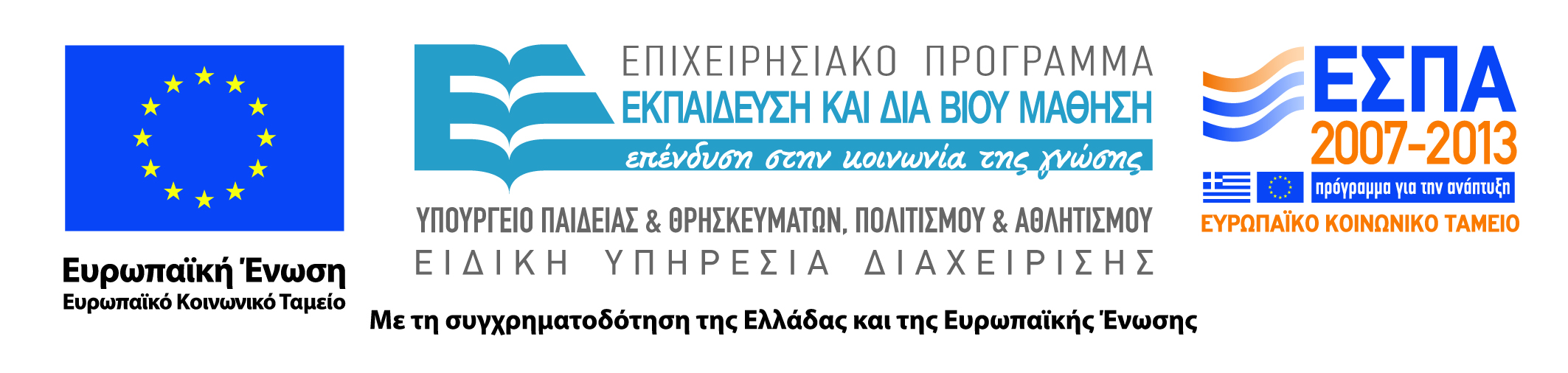 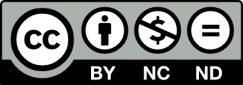 Πληροφορία και εντροπία
Έστω δυαδική πηγή χωρίς μνήμη, πχ κέρμα. Πόση πληροφορία παίρνουμε όταν μαθαίνουμε ότι ήρθε ”γράμματα”;
Αν είναι δίκαιο κέρμα, δηλ. P(heads) = P (tails) = 0.5, η ποσότητα της πληροφορίας είναι 1 bit.
Αν γνωρίζαμε πως θα ερχόταν ”γράμματα”, δηλ. P(heads) = 1, η ποσότητα της πληροφορίας είναι μηδέν!
Αν δεν είναι δίκαιο κέρμα, δηλ. P(heads) = 0.9 , η ποσότητα της πληροφορίας είναι πάνω από μηδέν αλλά λιγότερη από 1bit.
Διαισθητικά, η ποσότητα πληροφορίας είναι ίδια αν P(heads) = 0.9 ή P (heads) = 0.1.
22
Εσωτερική πληροφορία (1 από 4)
Μελετώντας το όπως ο Shannon.
Θεωρούμε πηγή χωρίς μνήμη
Αλφάβητο A = (a1, …, an)
Πιθανότητες συμβόλων (p1, …, pn).
Πόση πιθανότητα παίρνουμε βρίσκοντας το επόμενο σύμβολο ίσο με ai?
Σύμφωνα με τον Shannon η εσωτερική πληροφορία  του ai είναι
23
Εσωτερική πληροφορία (2 από 4)
Έστω δύο ανεξάρτητα γεγονότα Α και Β, με πιθανότητες P(A) = pA and P(B) = pB.
Η πιθανότητα να συμβούν και τα δύο γεγονότα είναι     pA ¢ pB. Ωστόσο η ποσότητα της πληροφορίας πρέπει να προσταιθεί όχι να πολλαπλασιαστεί.
Οι λογάριθμοι ικανοποιούν
Θέλουμε η πιθανότητα να αυξάνεται για φθήνουσες πιθανότητες και χρησιμοποιούμε τον αρνητικό λογάριθμο.
24
Εσωτερική πληροφορία (3 από 4)
Παράδειγμα 1ο:
pi = 1 => I(1) = log 1/1 = 0 
Παράδειγμα 2ο:
pi = 0.5 => I(0.5) = log2 1/0.5 = 1 [bit]
Ποιος αλγόριθμος; Επιλέξτε έναν.
Στον φυσικό λογάριθμο η μονάδα μέτρησης είναι τα nats. 
Στον δεκαδικό τα Harleys
Στον δυαδικό τα bits
25
Εσωτερική πληροφορία (4 από 4)
Στον μέσο όρο όλων των συμβόλων, παίρνουμε
Το H(X) ονομάζεται εντροπία πηγής πρώτου βαθμού
Εκφράζει τον βαθμό αβεβαιότητας για το επόμενο σύμβολο
26
BMS
0 1 1 0 1 0 0 0 …
1
0
0.5
1
Εντροπία
Παράδειγμα δυαδικής πηγής χωρίς μνήμη
Έστω:
Tότε:
Η αβεβαιότητα μεγιστοποιείται για p=q=1/2
27
3 ιδιότητες της εντροπίας
Aποδεικνύεται ότι 0 · H · log N.
Μέγιστη εντροπία (H = log N) έχουμε όταν τα γεγονότα είναι ισοπίθανα, δηλ pi = 1/N.
Η διαφορά log N – H  ονομάζεται πλεονασμός πηγής.
28
Εντροπία πηγής χωρίς μνήμη
Μάθημα: Θέματα Συστημάτων Πολυμέσων 
Ενότητα # 5: Βασική Θεωρία Πληροφορίας 
Διδάσκων: Γεώργιος K. Πολύζος 
Τμήμα: Μεταπτυχιακό Πρόγραμμα Σπουδών “Επιστήμη των Υπολογιστών”
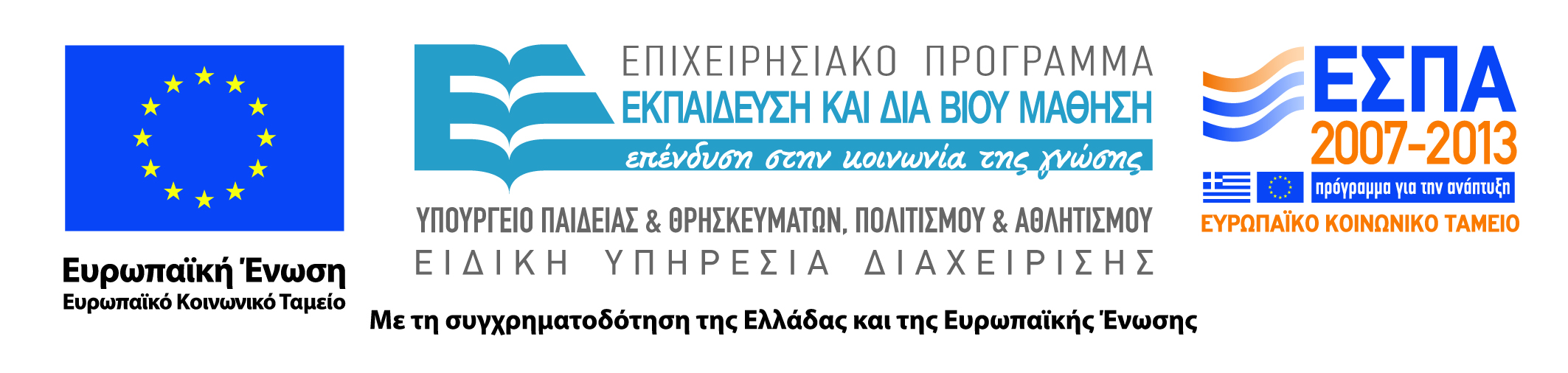 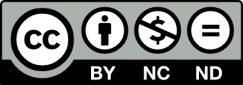 Εντροπία πηγής χωρίς μνήμη
Θεωρούμε ομάδα παραγόμενων συμβόλων (X1, …, Xn) και ορίζουμε την ομαδική εντροπία:
H γενίκευση γίνεται σε κάθε πιθανό συνδυασμό των n συμβόλων.
Η εντροπία πηγής με μνήμη δίνεται από τον τύπο:
Όταν το μήκος της ομάδας απειρίζεται, διαιρούμε με n για να βρούμε τον αριθμό των bits ανά σύμβολο.
30
Εντροπία μαρκοβιανής πηγής
Η εντροπία για την κατάσταση Sk εκφράζεται ως
31

A
B
1-
1-

Πηγή μήκους σειρών
Κάποιες πηγές παράγουν ακολουθίες ίδιων χαρακτήρων
Πχ:
Probability for a burst of length r: P(r) = (1-)r-1¢
Entropy: HR = - r=11 P(r) log P(r)
If the average run length is , then HR/ = HM.
32

A
B
1-
1-

Πηγή μήκους σειρών
Κάποιες πηγές παράγουν σειρέςς ίδιων χαρακτήρων
Πχ:
Πιθανότητα παραγωγής σειράς μήκους r: 
P(r) = (1-)r-1¢
Εντροπία: HR = - r=11 P(r) log P(r)
Αν το μέσο μήκος σειρά είναι , τότε HR/ = HM.
33
Θεώρημα κωδικοποίησης πηγής
Μάθημα: Θέματα Συστημάτων Πολυμέσων 
Ενότητα # 5: Βασική Θεωρία Πληροφορίας 
Διδάσκων: Γεώργιος K. Πολύζος 
Τμήμα: Μεταπτυχιακό Πρόγραμμα Σπουδών “Επιστήμη των Υπολογιστών”
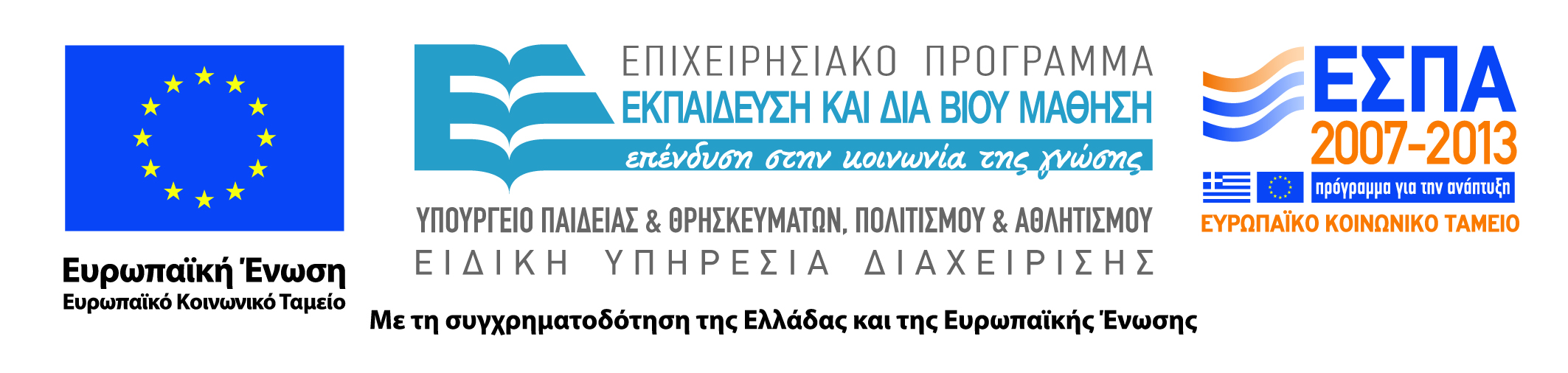 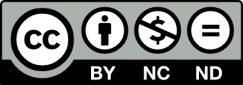 Τυπικές Ακολουθίες (1 από 3)
Έστω η μακρά ακολουθία της χωρίς μνήμης πηγής με P(1) = p.
Σε n bits, θα υπάρχουν περίπου w = n ¢ p ”ένα”.
Άρα, υπάρχουν M = (n over w) τέτοιες τυπικές ακολουθίες!
Μας ενδιαφέρουν μόνο αυτές οι ακολουθίες. Οι υπόλοιπες εμφανίζονται με μικρότερη πιθανότητα.
35
Τυπικές Ακολουθίες (2 από 3)
Πόσες τυπικές ακολουθίες υπάρχουν;
36
Τυπικές Ακολουθίες (3 από 3)
37
Το θεώρημα κωδικοποίησης πηγής
Μας λέει
Μπορούμε να αναπαραστήσουμε τα παραγόμενα σύμβολα μιας πηγής X χρησιμοποιώντας H(X) bits/σύμβολο.
Δε μπορεί να γίνει κάτι καλύτερο
Δε μας λέει
Πως να το κάνουμε
38
Τέλος Ενότητας # 5
Μάθημα: Θέματα Συστημάτων Πολυμέσων 
Ενότητα # 5: Βασική Θεωρία Πληροφορίας 
Διδάσκων: Γεώργιος K. Πολύζος 
Τμήμα: Μεταπτυχιακό Πρόγραμμα Σπουδών “Επιστήμη των Υπολογιστών”
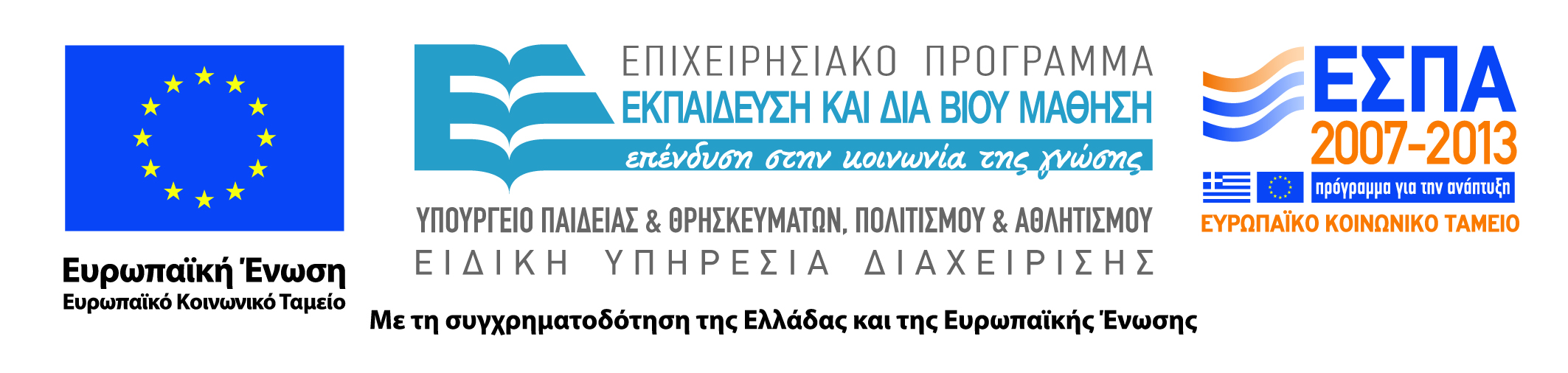 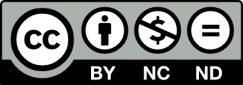